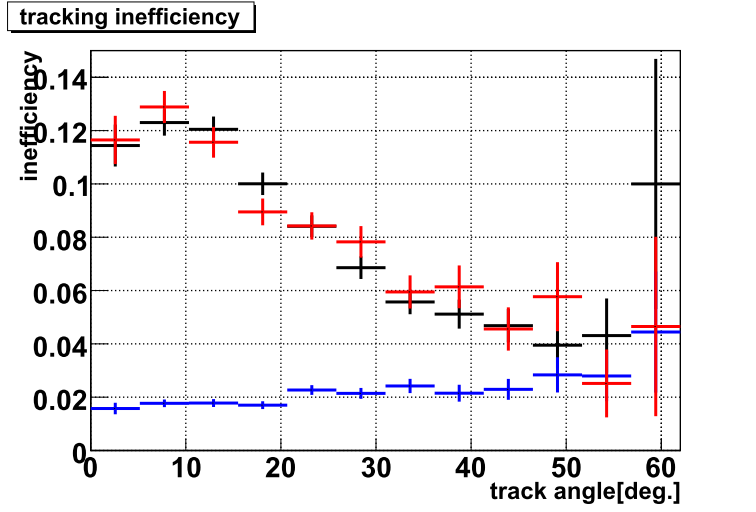 ―: MC(after tuning)
―: MC(before tuning)
―: data